Informatika pro ekonomy IIINM / BPNIE - BKNIE   Přednáška č. 7 Kontingenční tabulky a grafy
Kontingenční tabulka
Kontingenční tabulka se ve statistice užívá k přehledné vizualizaci vzájemného vztahu dvou statistických znaků. 
V tabulkových procesorech kontingenční tabulkou rozumíme nástroj na zpracování dat - ten však nemusí vyhodnocovat pouze dva znaky, může vyhodnocovat i jeden nebo více znaků (zpravidla tři).
Znaky jsou umístěny do sloupců resp. řádků, případně třetího rozměru (v Excelu označený jako „Filtr“).
Hodnotami v tabulce jsou Agregační funkce. AF jsou funkce, které umožňují seskupit vybrané hodnoty znaků a spočítat nad nimi výsledek určité aritmetické  nebo statistické funkce.
Kontingenční tabulka
KT resp. KG se vkládají přes Kartu „Vložení“:
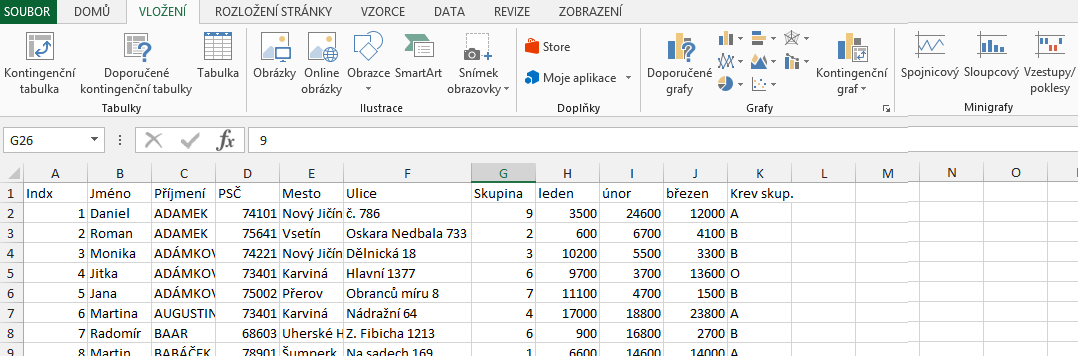 Řádek názvů polí
Hromadná data nad kterými lze vytvářet KT resp. KG
Kontingenční tabulka – návrh KT
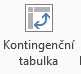 Po volbě -	        postupujeme podle dialogové nabídky:
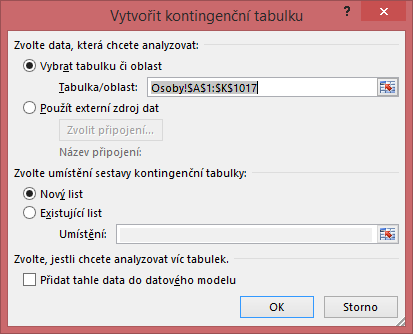 Kontingenční tabulka – návrh KT
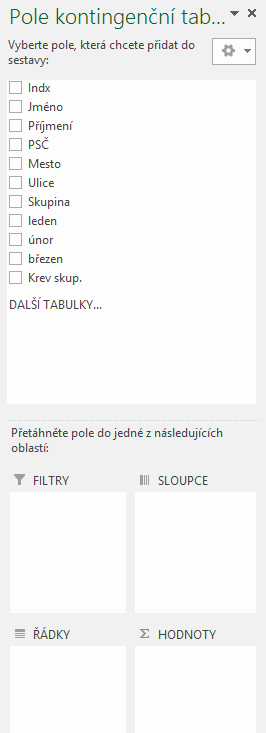 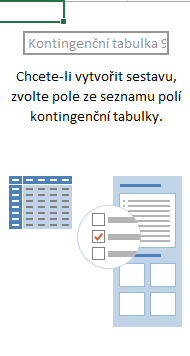 Nástroje
Pole reprezentující znaky
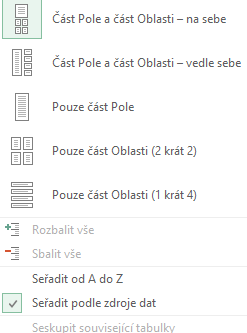 Pole reprezentující agregované funkce
Kontingenční tabulka – příklad návrhu
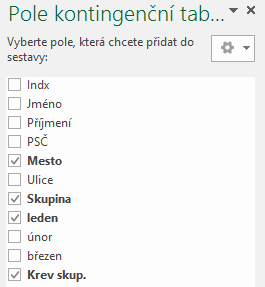 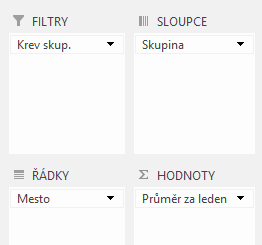 Nastavení hodnot
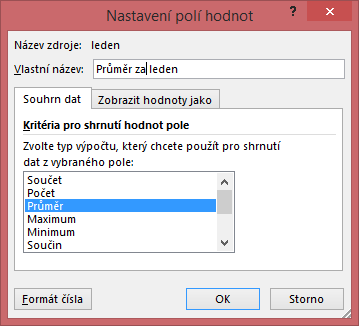 Kontingenční tabulka – výsledek
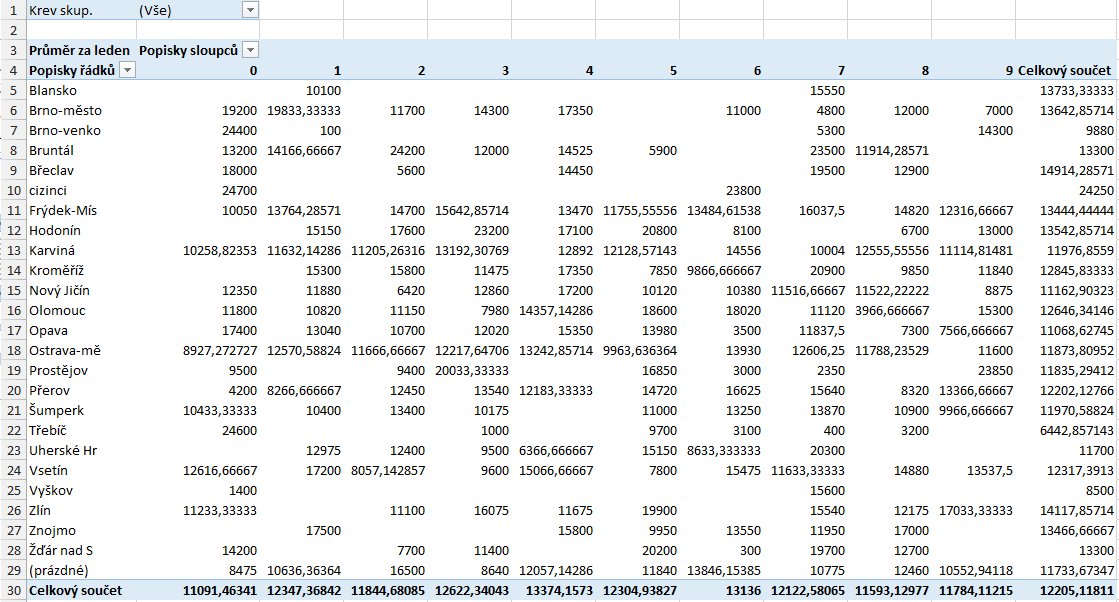 KT a KG – výsledek graf a tabulka pro města Bruntál, Frýdek-Místek a Karviná
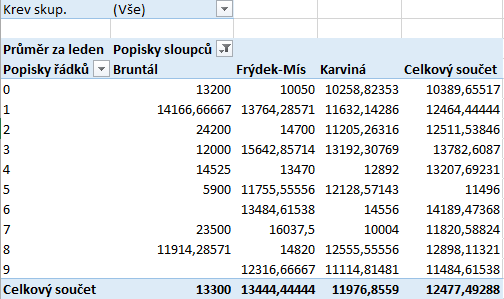 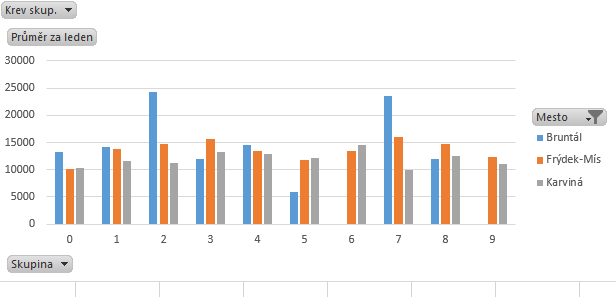 Sedmé cvičení
Kontingenční tabulky a kontingenční grafy
Práce s makry



Pomocný soubor:
Pomocny_7.xlsx
9